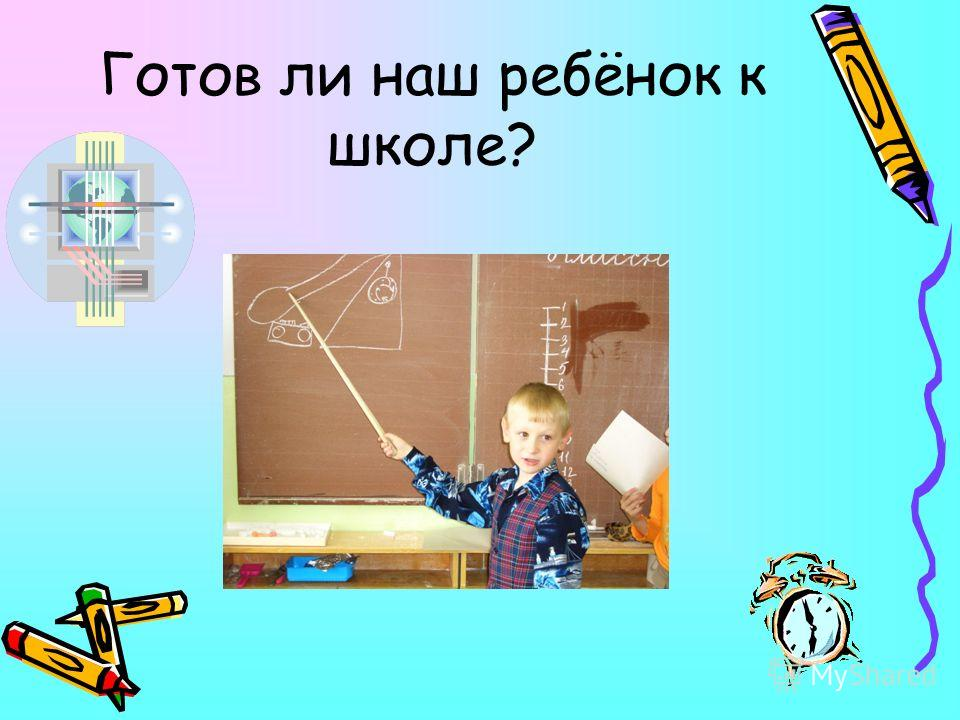 Психологическая готовность
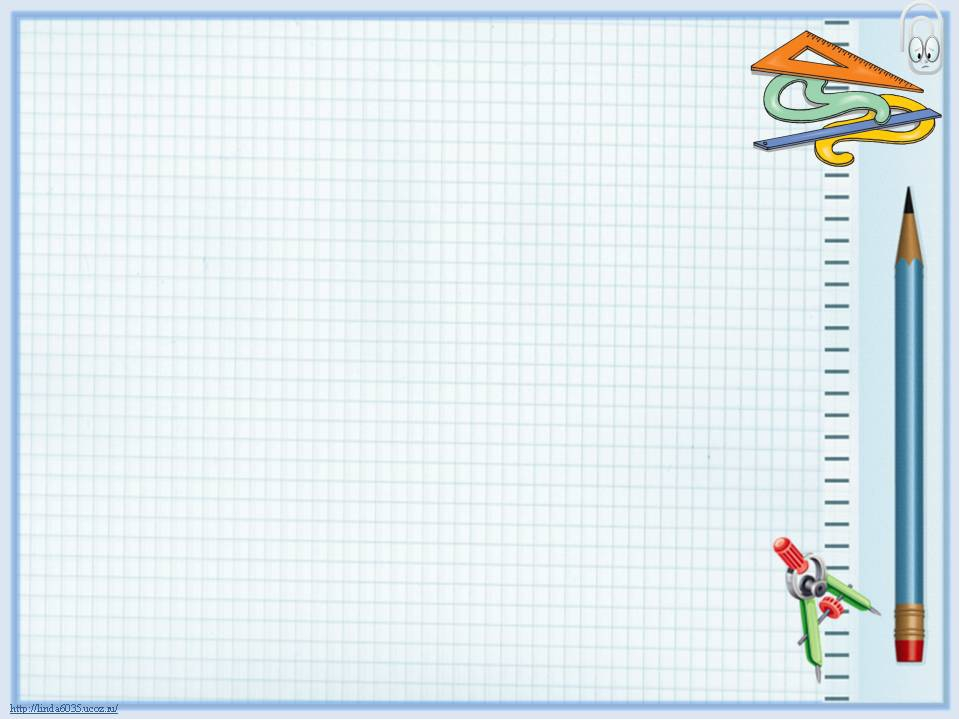 Психологическая готовность :
•	Учебная мотивация;
•	Определенный уровень развития интеллектуальной сферы;
•	Определенный уровень развития произвольной сферы  (волевая сфера).
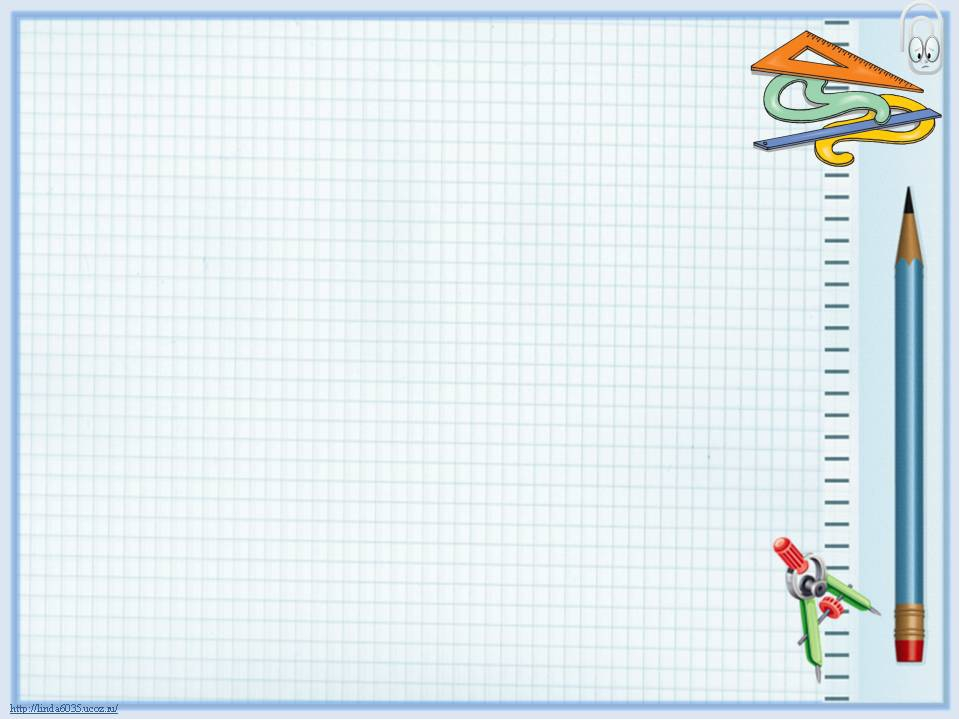 Внутренняя позиция ученика
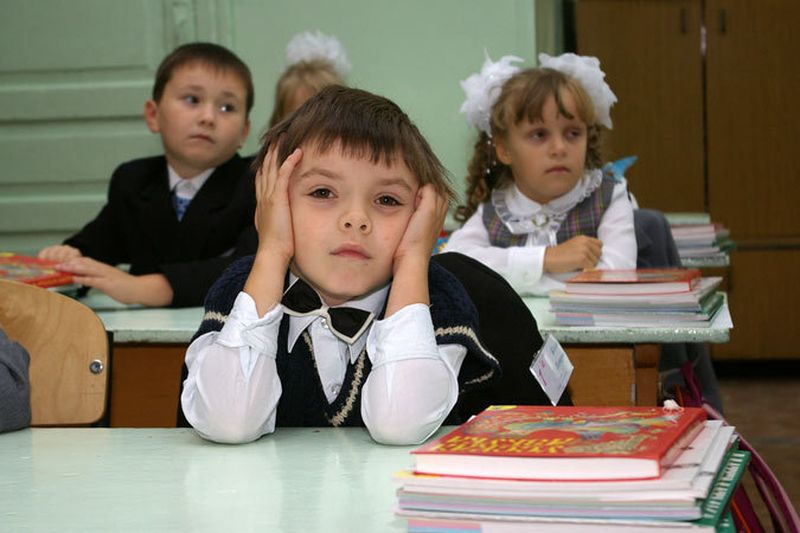 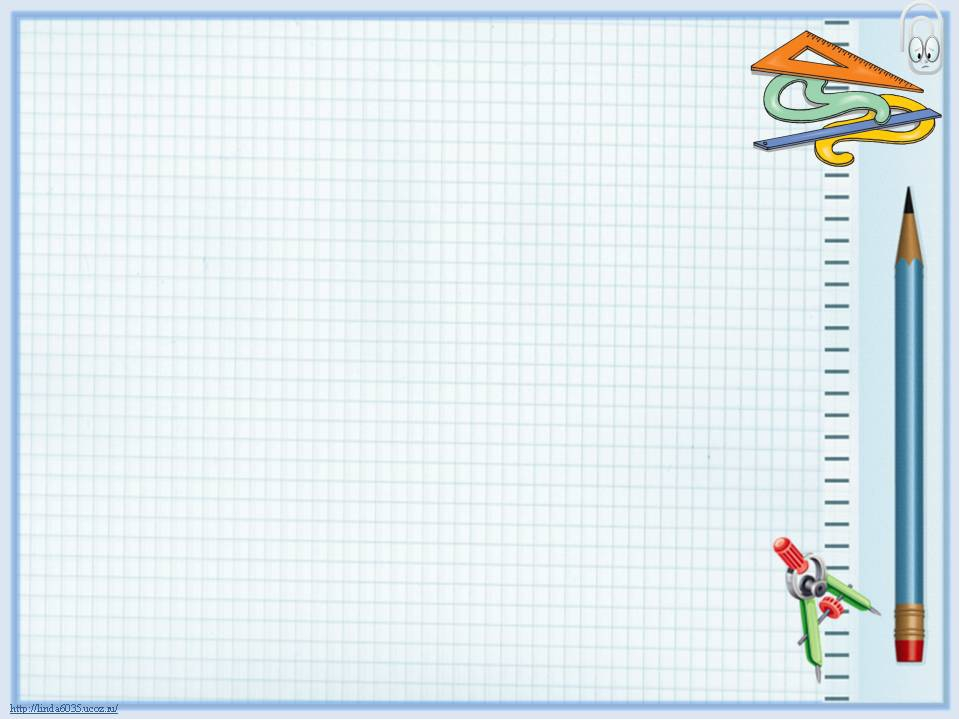 Развитие произвольности
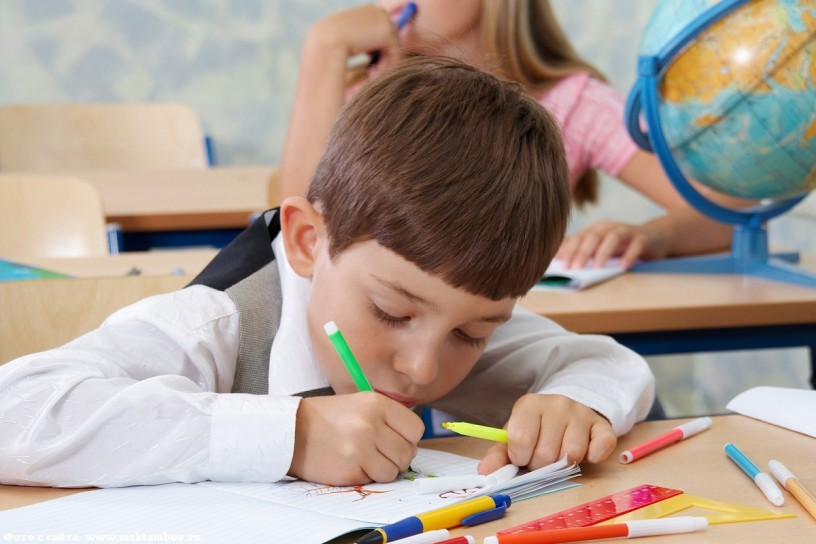 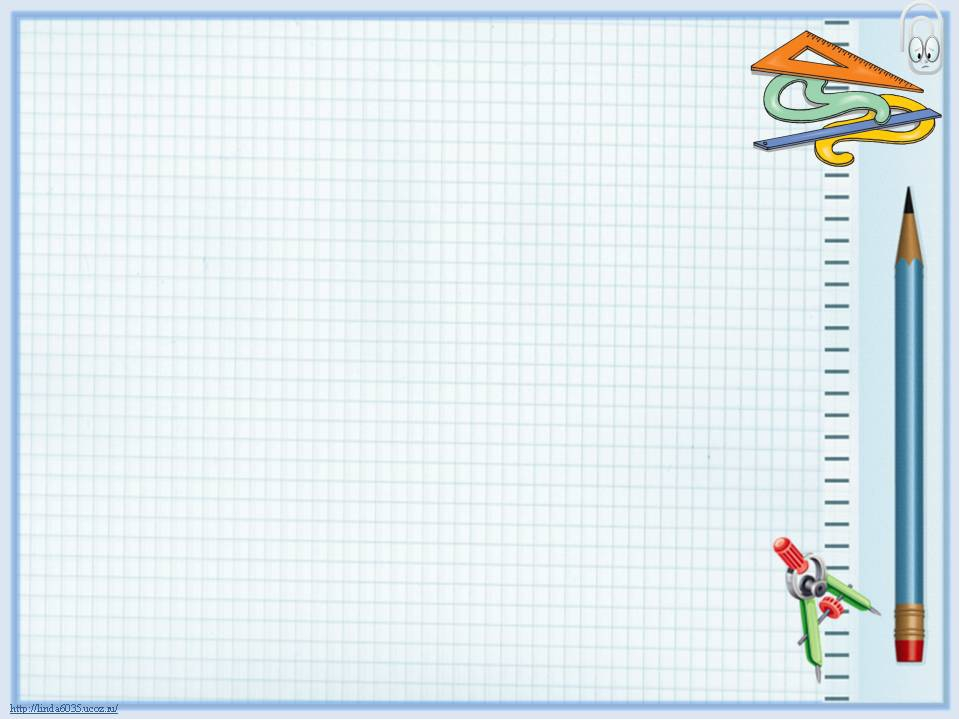 Самооценка
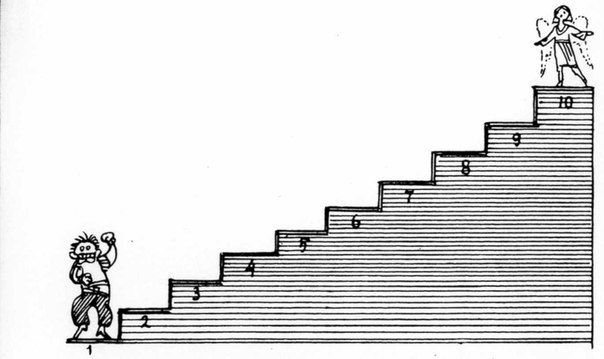 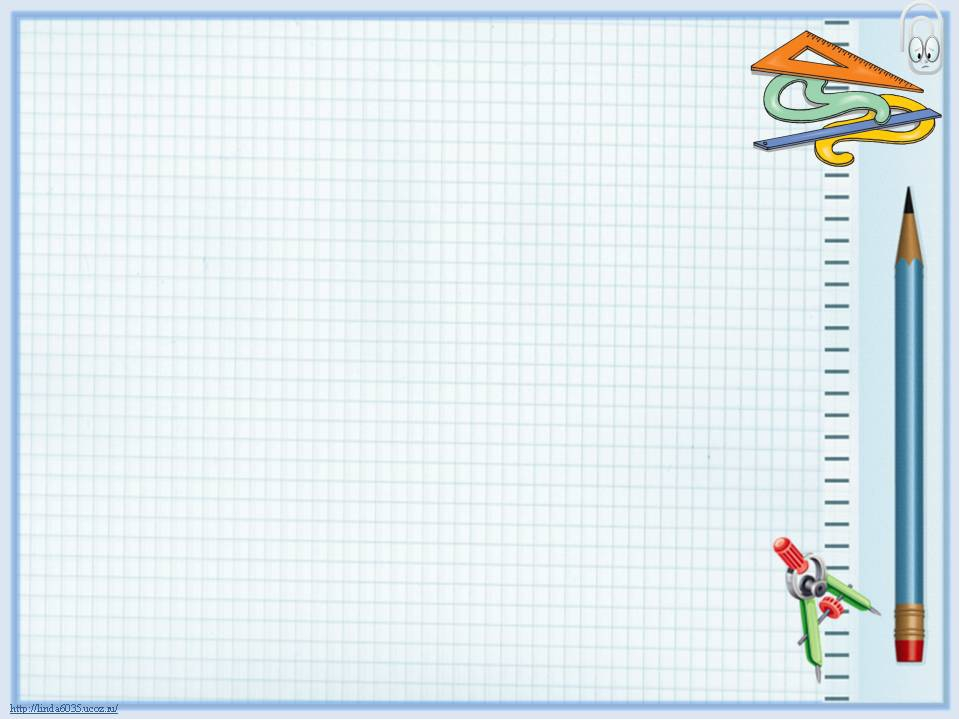 Интеллектуальная готовность
уровень развития памяти;
уровень развития внимания; 
уровень развития наглядно-образного мышления;
уровень развития речь 
                                       и т.д.
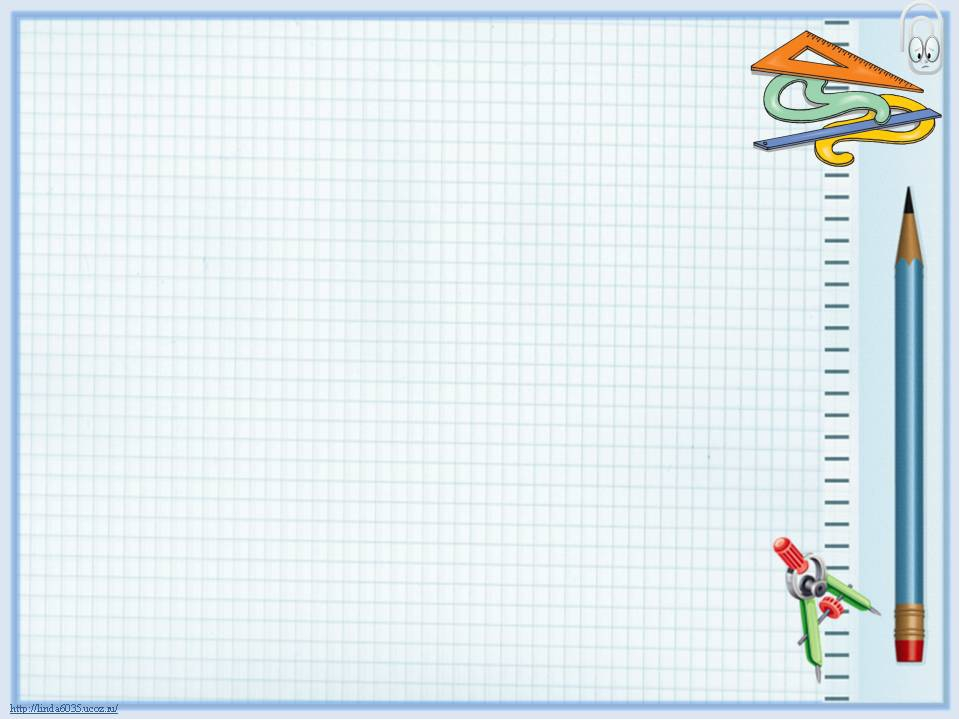 Психологическая готовность к школе
Учебная мотивация, ребенок должен хотеть учиться;
Сформированность внутренней позиции школьника;
Интеллектуальная сфера.
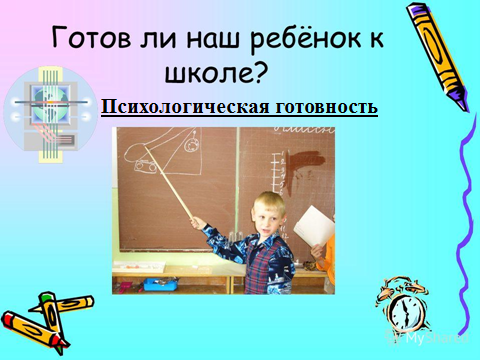